Знай и люби природу родного края
презентацию подготовилавоспитатель
Грищенко Людмила Ивановна
Знай и люби
 природу родного края
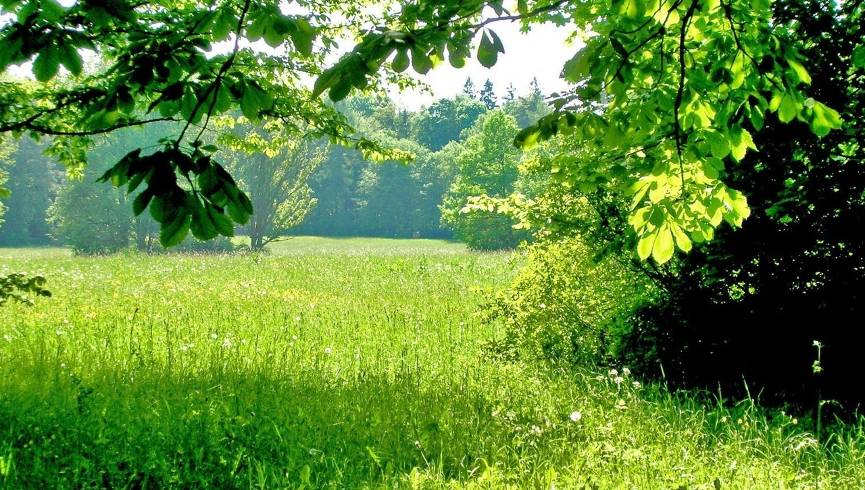 Угадай по листу
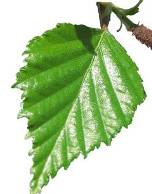 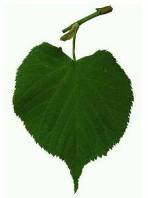 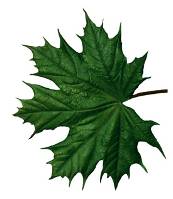 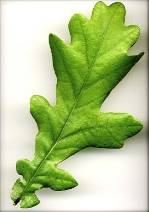 1
2
3
4
калина
липа
рябина
осина
берёза
дуб
клён
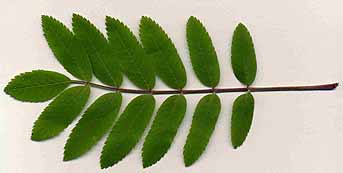 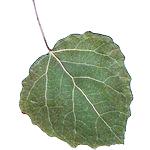 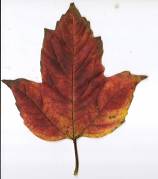 5
6
7
Кто лишний?
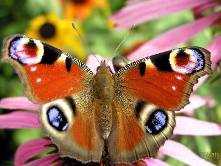 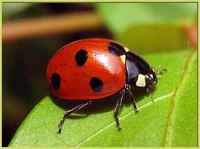 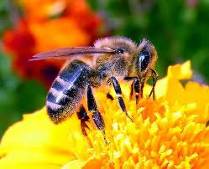 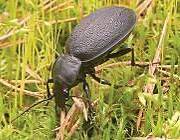 бабочка
божья
коровка
пчела
жужелица
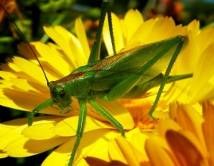 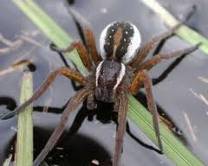 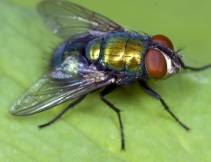 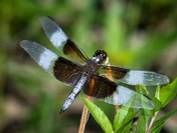 стрекоза
кузнечик
муха
паук
Разгадай ребус
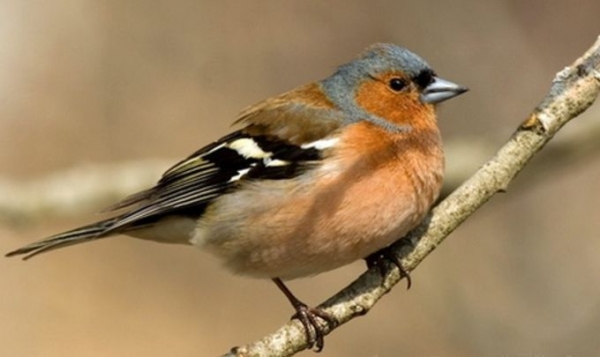 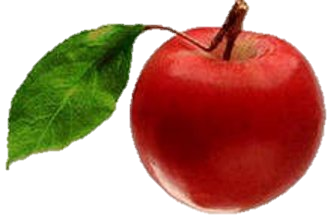 ,,,
З
ИК
зяблик
Разгадай ребус
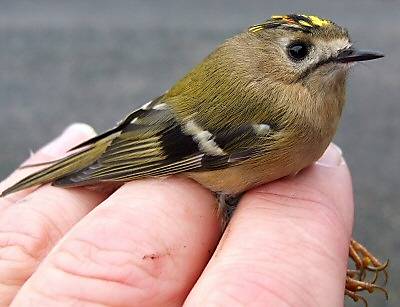 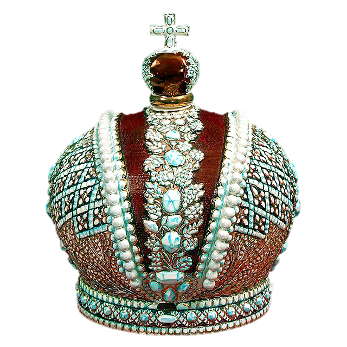 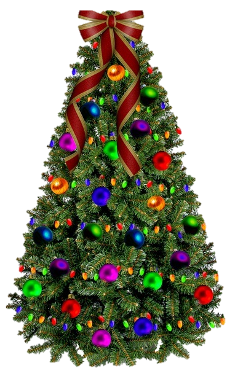 ,,
2,1,3
королёк
Разгадай ребус
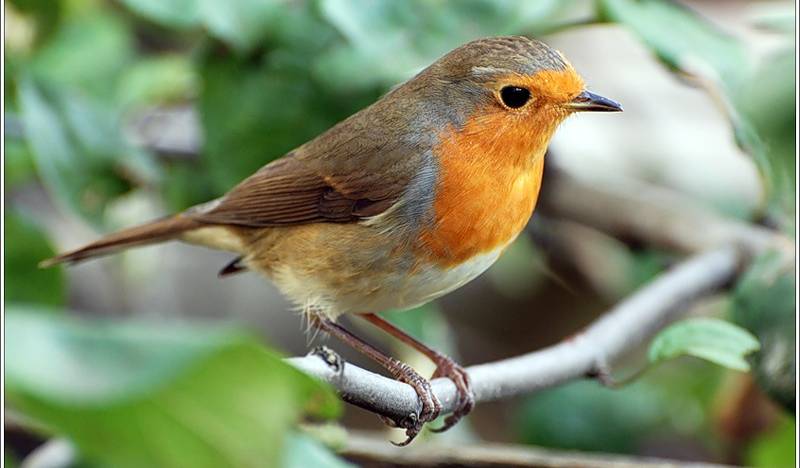 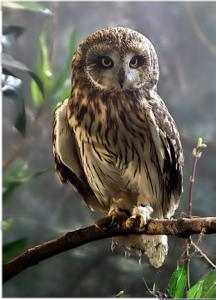 ,
,
,
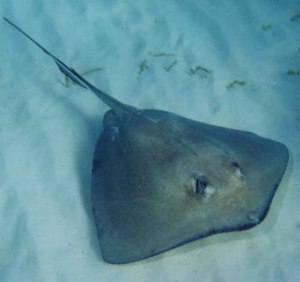 ,
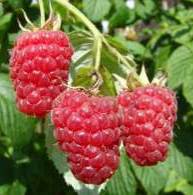 ,
малиновка
Поменяй букву и получи название животного
Полк 				
  Липа				
  Лоск				 
  Высь
Поменяй букву и получи название животного
Полк 				Волк       
  Липа				
  Лоск				
  Высь
Поменяй букву и получи название животного
Полк 				Волк       
  Липа				Лиса
  Лоск				
  Высь
Поменяй букву и получи название животного
Полк 				Волк       
  Липа				Лиса
  Лоск				Лось
  Высь
Поменяй букву и получи название животного
Полк 				Волк       
  Липа				Лиса
  Лоск				Лось
  Высь				Рысь
Кто где живет?
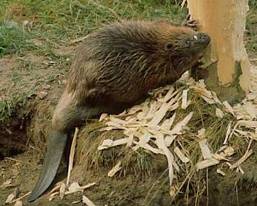 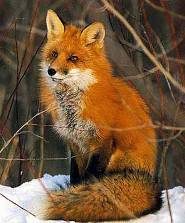 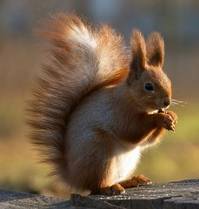 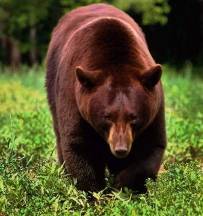 берлога
хатка
дупло
нора
Кто живёт в реке?
Опасней всех она в реке,
Хитра, прожорлива, сильна,
Притом — такая злюка!
Конечно, это…
щука
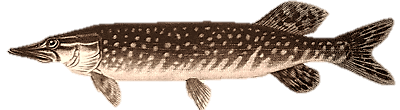 Кто живёт в реке?
От зубастой щуки скрылся,В зарослях он притаился.Выплыл с тины серебрясь...Как его зовут?
карась
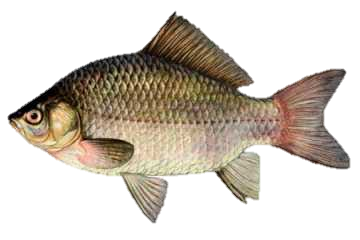 Кто живёт в реке?
Он всеядный и большой,
Скрытый жёлтой чешуёй.
Ил его любимый скарб...
Как зовут все рыбку?
карп
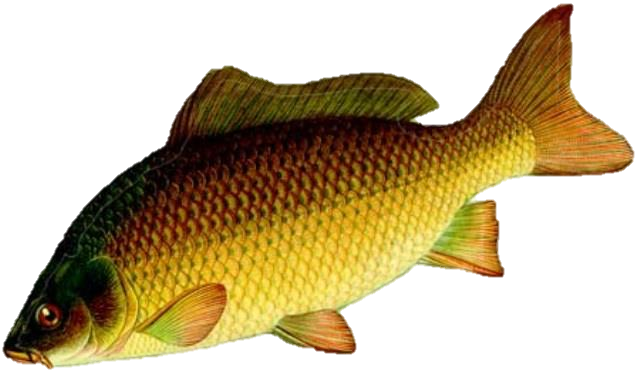 Кто живёт в реке?
Она похожа на плотву,
В иле копается на дну.
Глаз кровавый, дальнозорка...
Как зовётся?
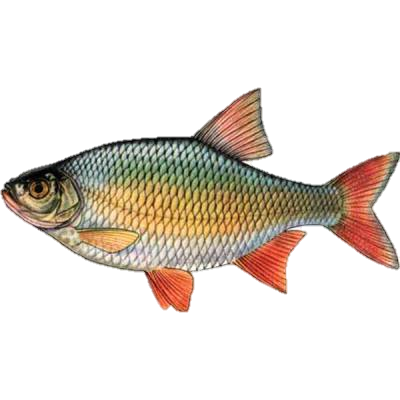 краснопёрка
Кто живёт в реке?
В омуте речном живёт,
У него огромный рот,
Вы слыхали о таком?
Ну конечно, это…
сом
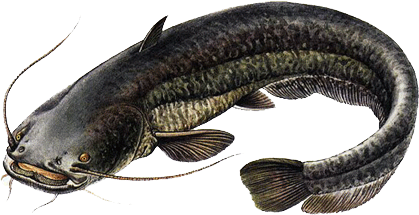 Кто живёт в реке?
На реке живёт один
Очень странный господин.
Между рыбами чудак,
Всё он делает не так:
В холода ему не спится,
Ищет, чем бы поживиться,
А в жару, как нелюдим,
Под корягой спит…
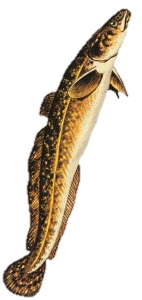 налим
Кто живёт в реке?
Он в речке демон из  шипов,
С защитой от щучьих клыков.
Он весь в колючках, не тревожь... 
Как зовут все рыбку?
ёрш
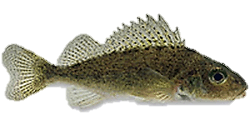 Кто живёт в реке?
Он, голым плавает в воде,
Живёт в песке, на самом дне.
Из него плохой гребец...
Как все зовут его?
голец
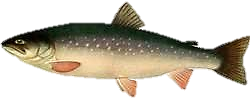 Кто живёт в реке?
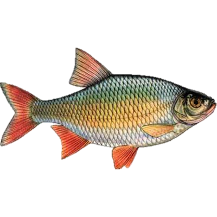 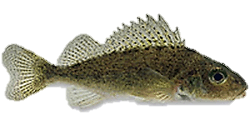 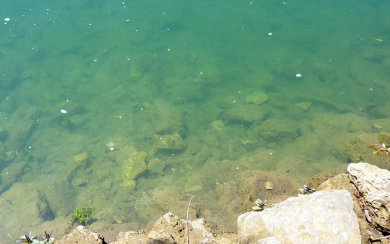 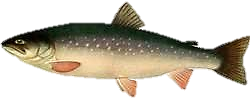 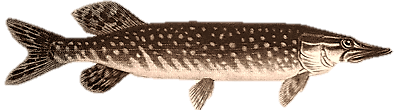 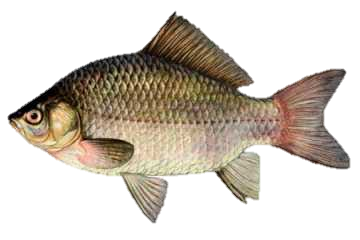 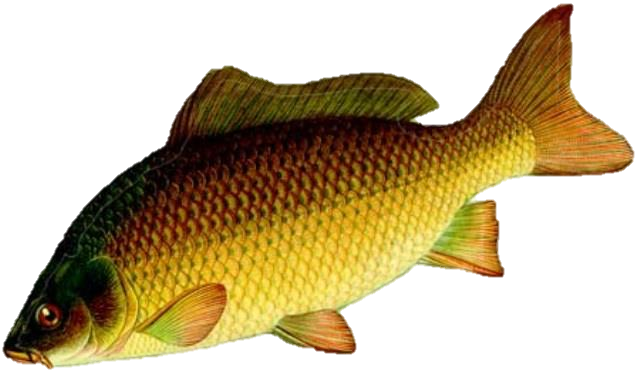 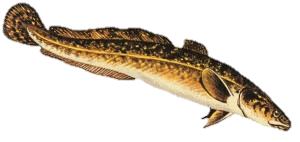 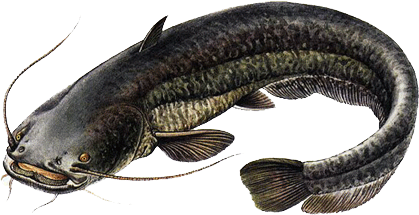 Земля – наш общий дом
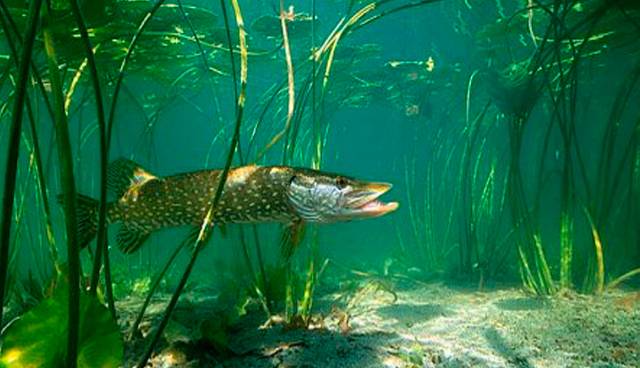 «Рыбе – вода,…
Земля – наш общий дом
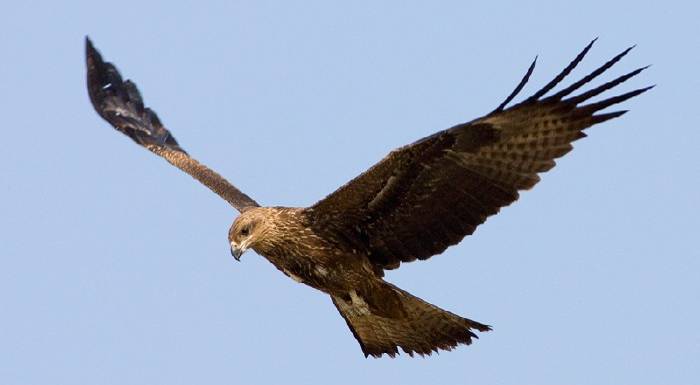 «…птице – воздух,…
Земля – наш общий дом
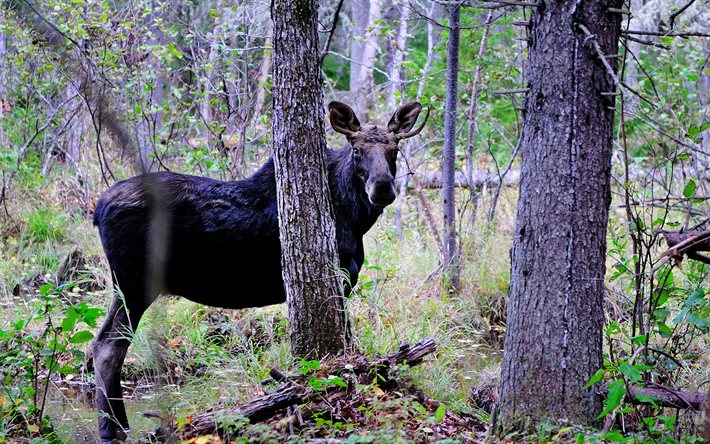 …зверю — лес,...
Земля – наш общий дом
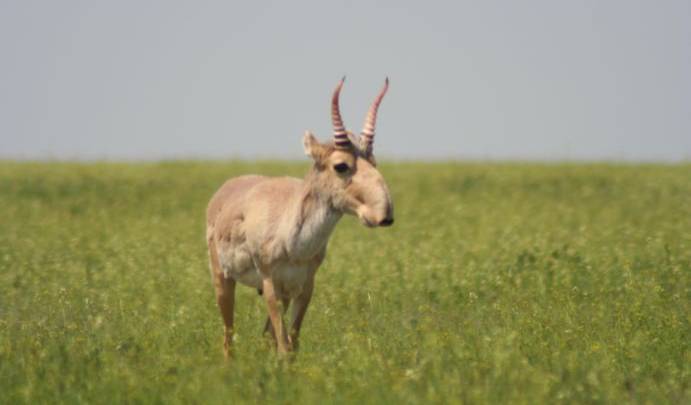 …степи,...
Земля – наш общий дом
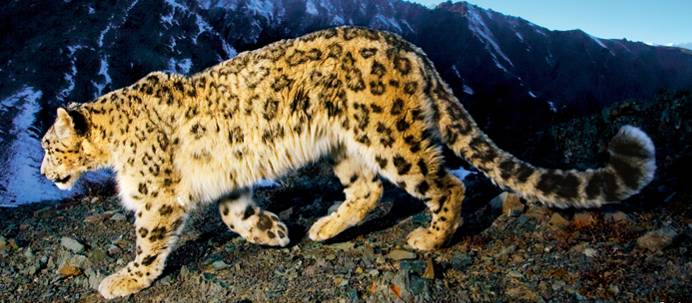 …горы.
Земля – наш общий дом
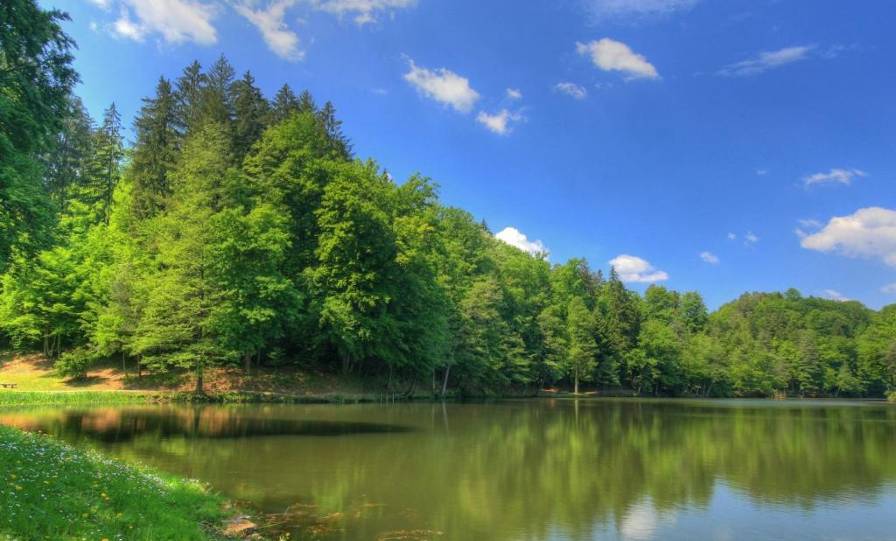 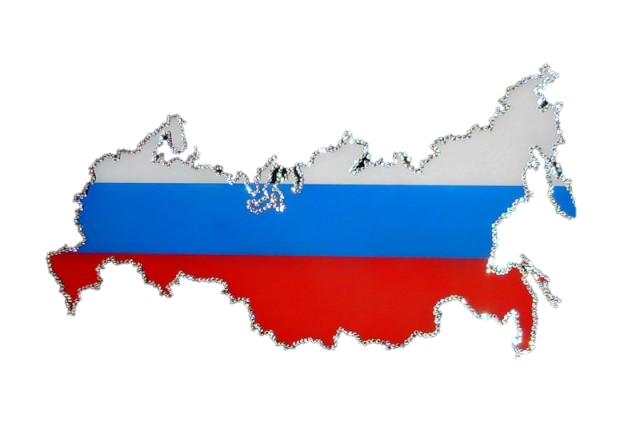 А человеку нужна родина.» М.Пришвин
Спасибо!